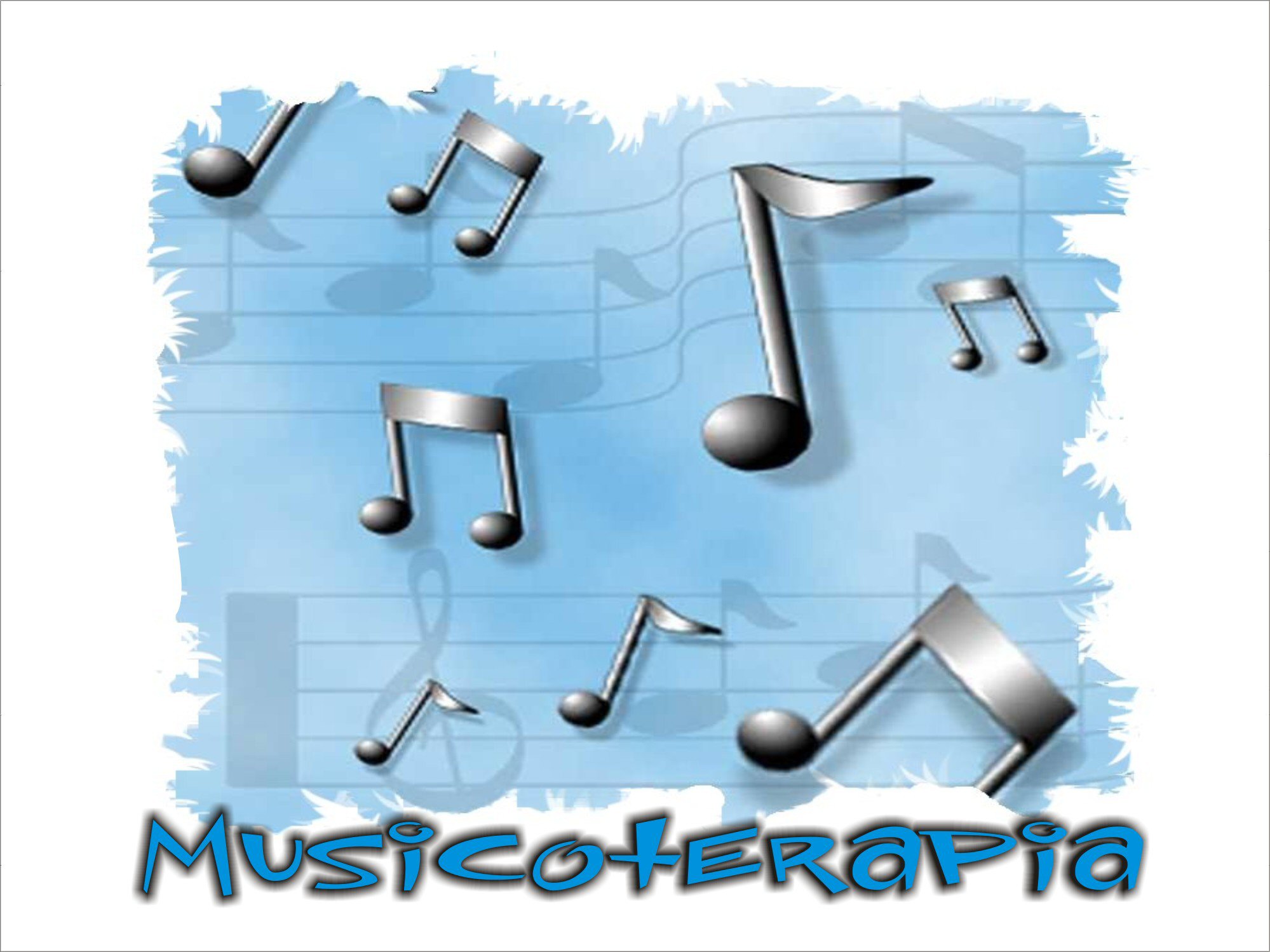 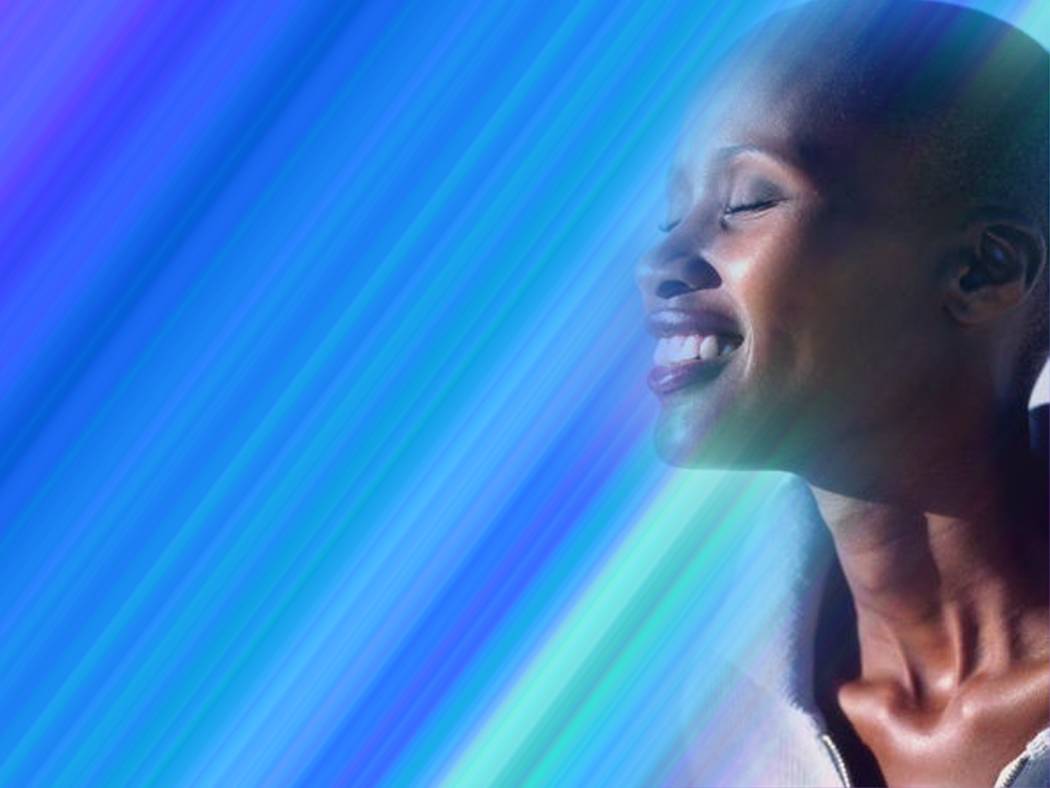 VENCEDOR SEREI
Vencedor Serei Vencedor SereiNesta BatalhaContra o CigarroVencedor Serei Vencedor SereiCom muita fé e decisãoVencedor Serei.
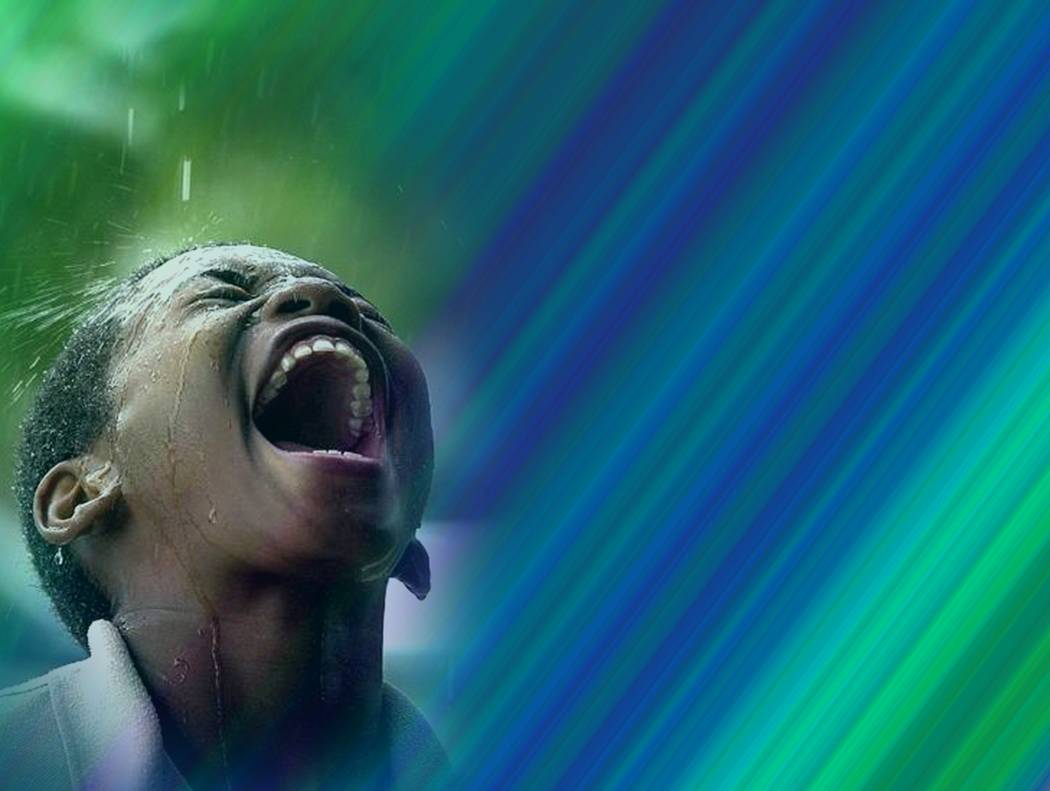 DESANIMADOS, NÃO!
Desanimados, não, não, não! Desanimados, não, não, não!Contra o CigarroVamos Lutar,Esta BatalhaHei de GanharDesanimados, não, não, não!
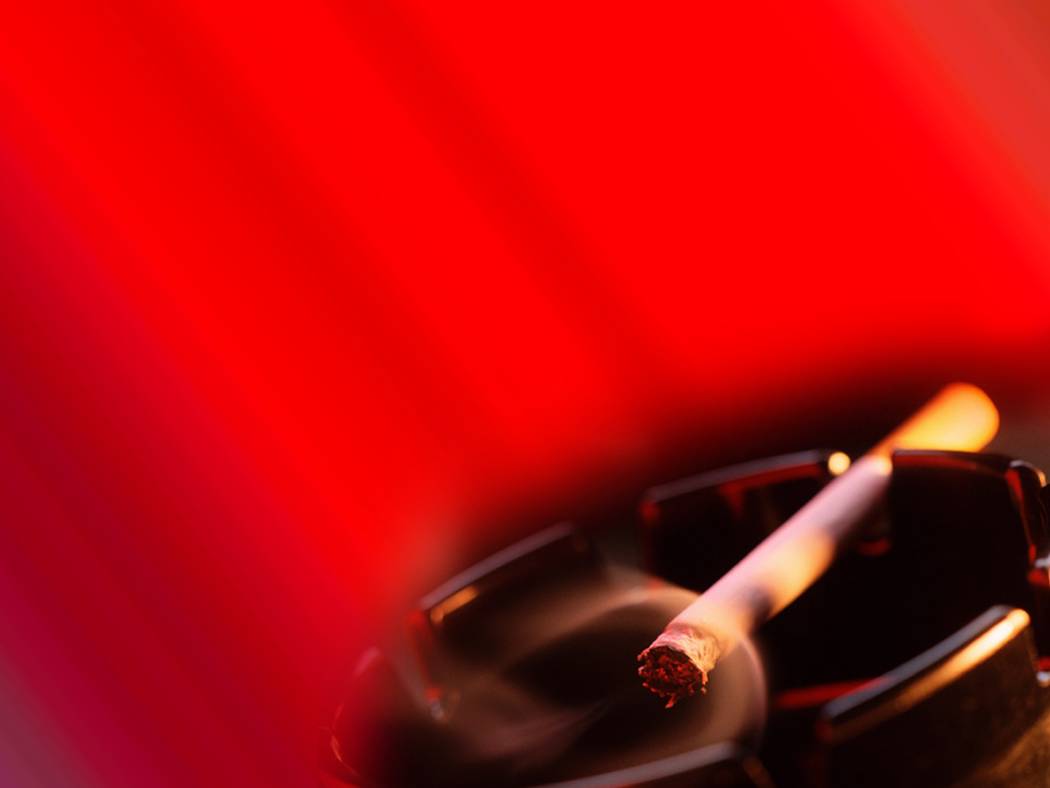 CIGARRO, NÃO!
Cigarro, cigarrinho, cigarrãoIsso não (2 X)Proteja a saúde,Viva a vida bem melhorE ao cigarro eu agoraDigo não, não, não!
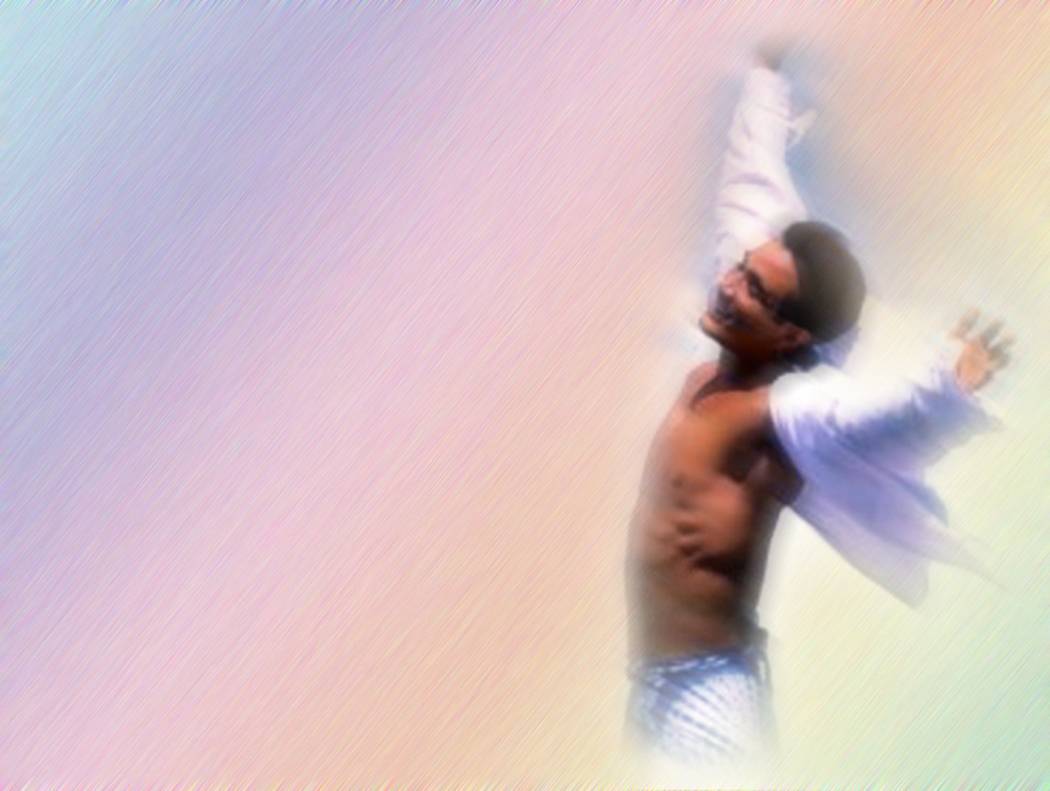 JOGANDO FORA!
Cigarro, fumaça e câncerEu não quero não!Joguei tudo isso fora,Mandei emboraDo meu pulmão.